Железная  дорога РоссииВоспитатель Середа А.А.
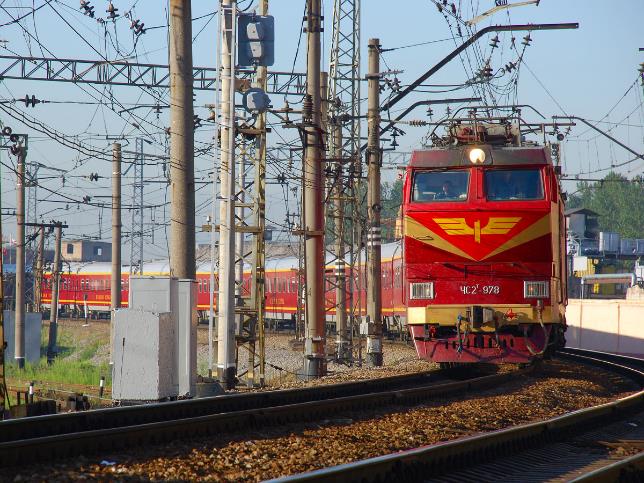 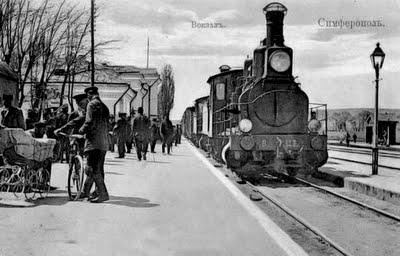 Первый поезд появился в 1804г
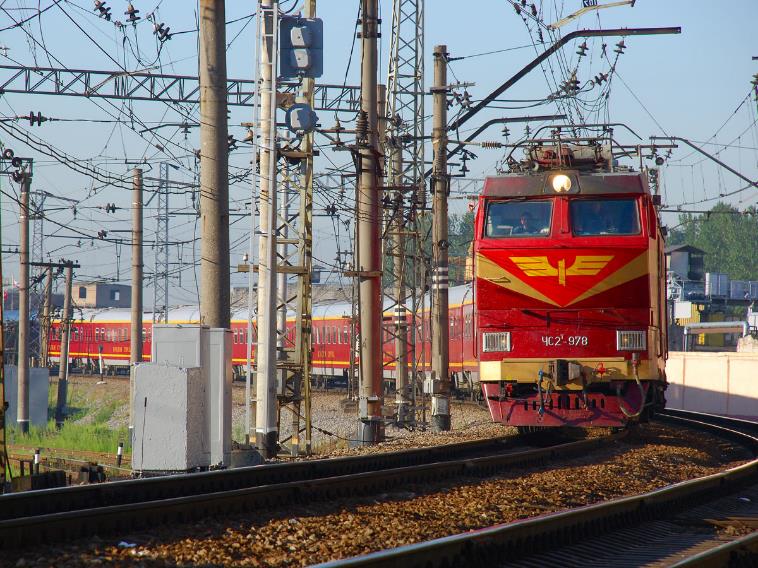 Так выглядят современные поезда
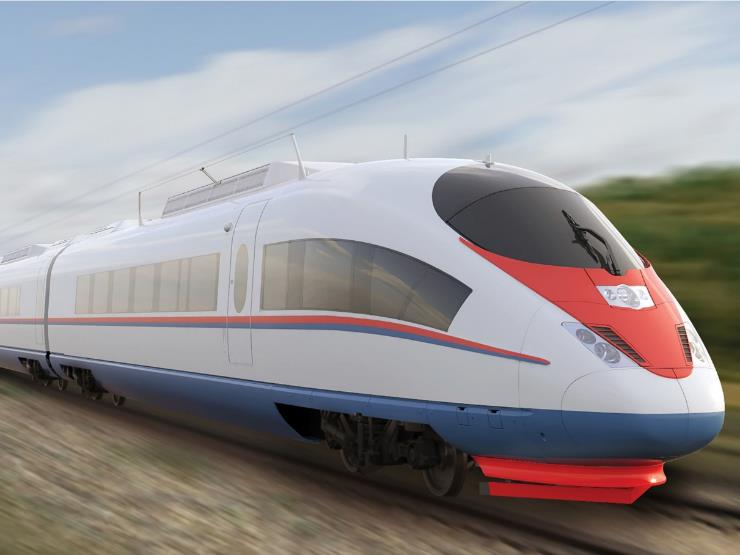 Это скоростной поезд. Он развивает скорость до 350-400 км/час.
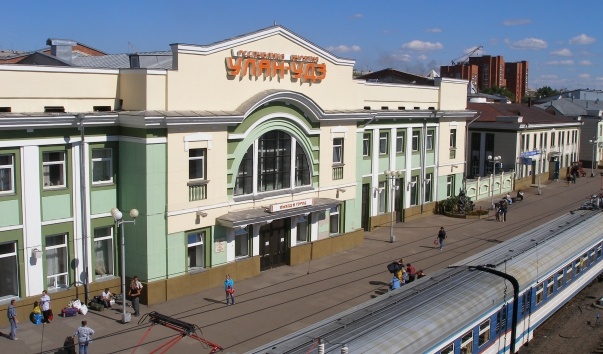 Это железнодорожный вокзал. Здесь пассажиры садятся на поезд.
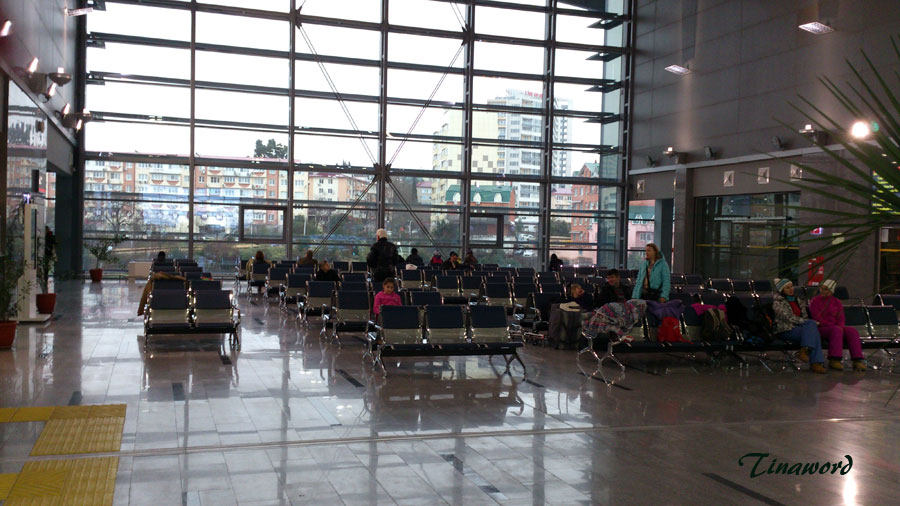 Это зал ожидания на вокзале, где пассажиры ожидают свой поезд.
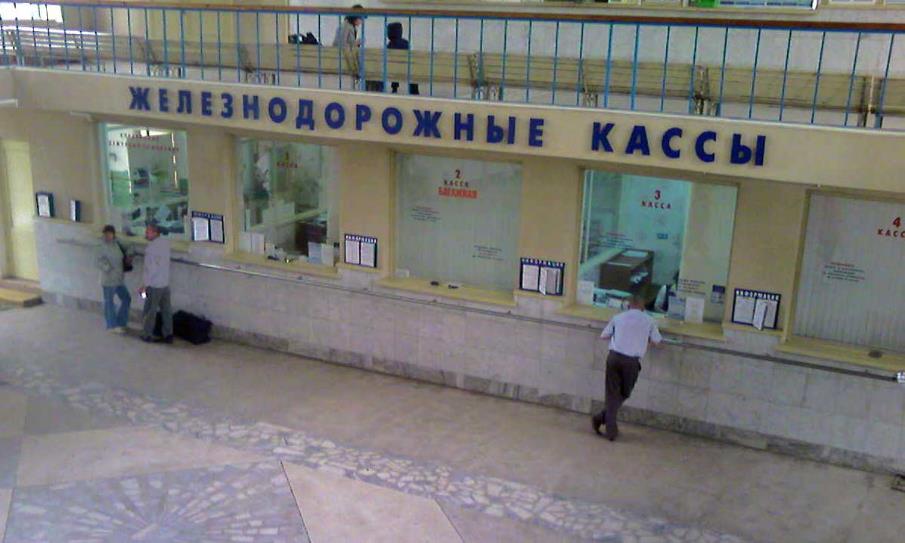 Железнодорожные кассы, где можно приобрести билет на поезд.
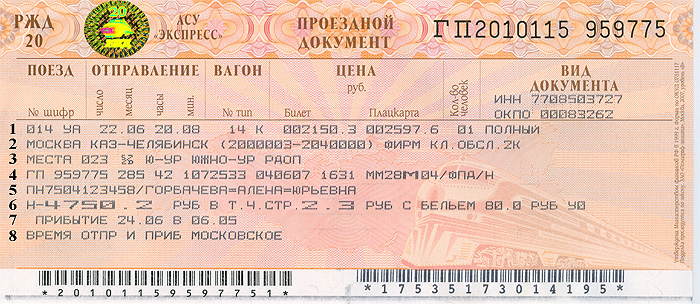 Это железнодорожный билет, где указан номер поезда, номер вагона, место и стоимость билета.
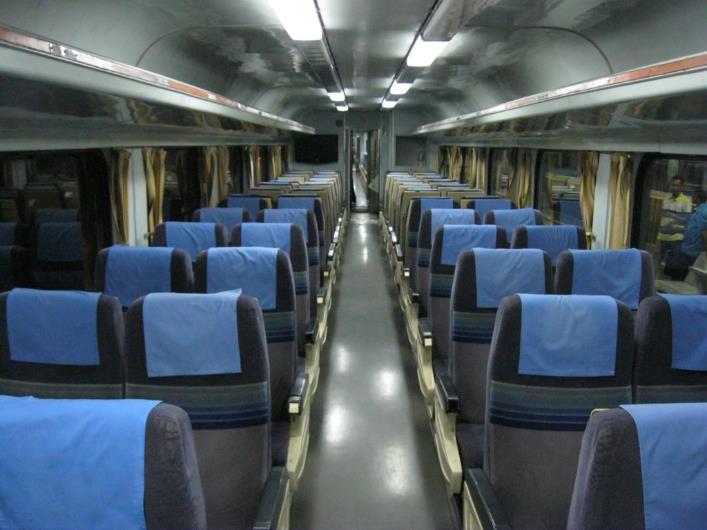 Вагон с сидячими местами.
Плацкартный вагон.
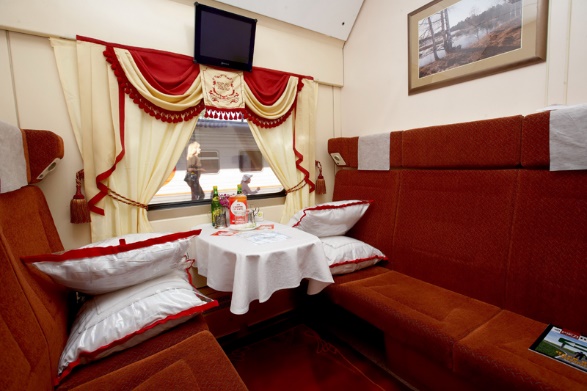 Вагон повышенного комфорта
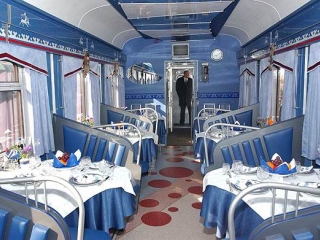 Вагон- ресторан
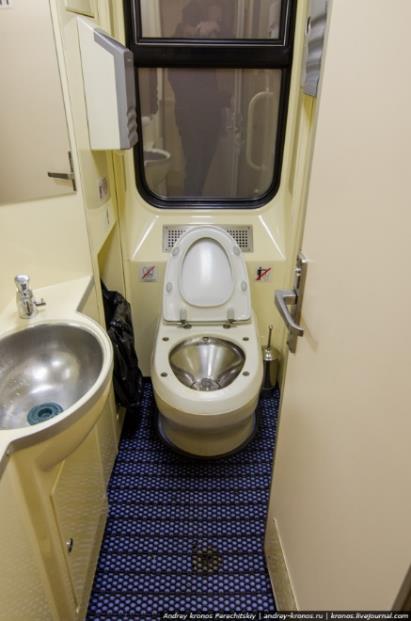 В каждом вагоне имеется туалет
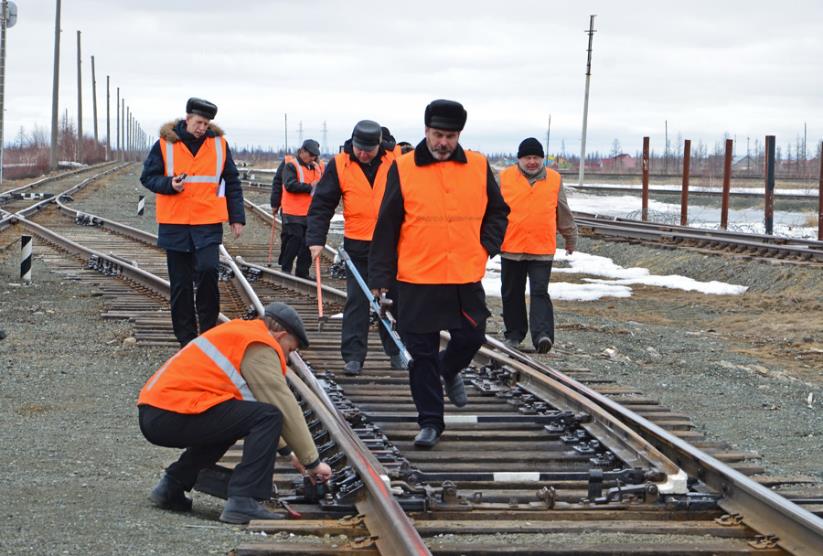 Железную дорогу обслуживают работники путевого хозяйства: проводят путевые работы, следят за исправностью , устраняют дефекты.
Машинист поезда
Машинист ведет поезд
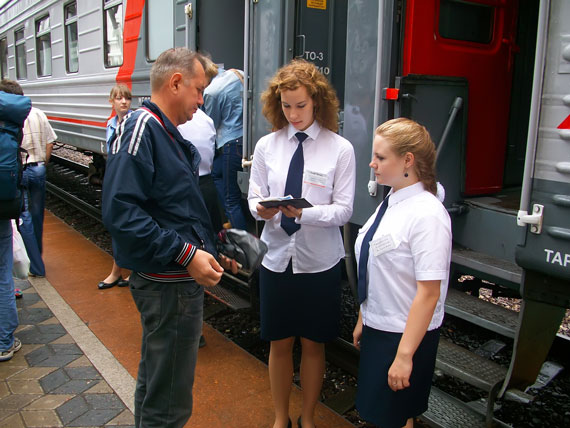 Вагон обслуживают проводники. Они проверят билеты, укажут место посадки
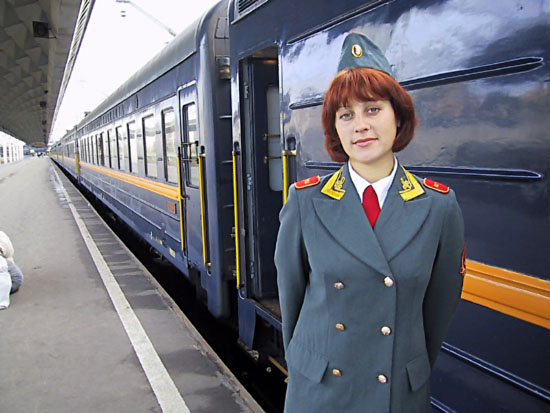 У проводников очень ответственная работа. На ее плечах максимально комфортная поездка пассажиров до места назначения.
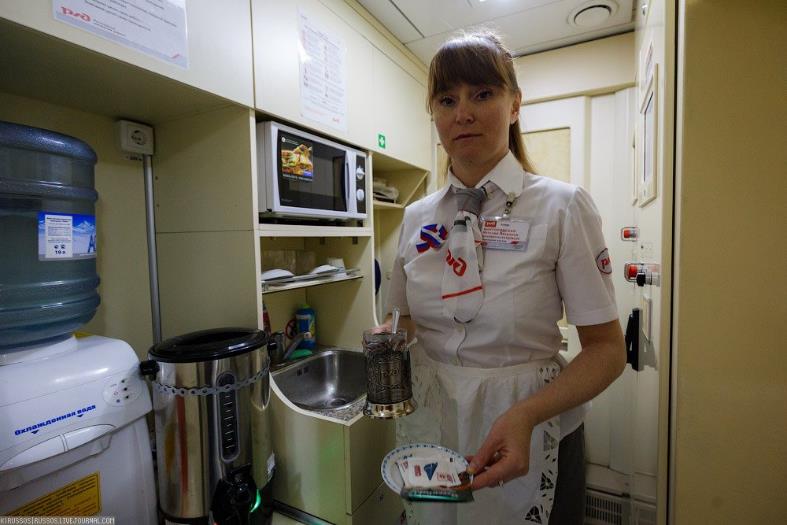 Вам предложат горячий чай
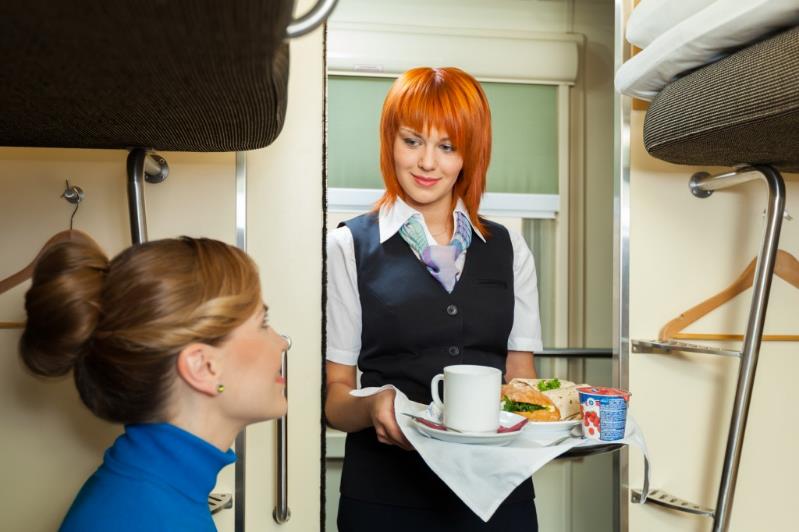 Также предложат вам  чем подкрепиться.
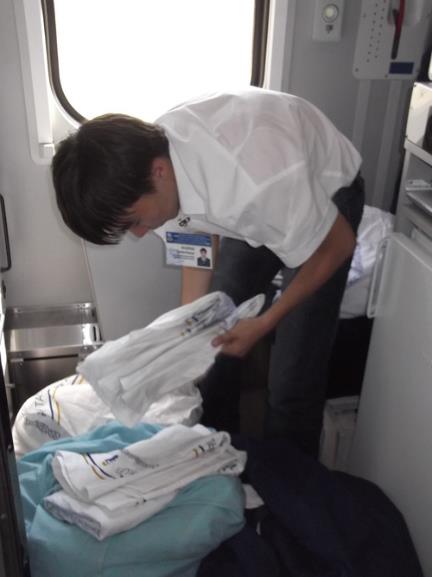 Выдадут чистое белье
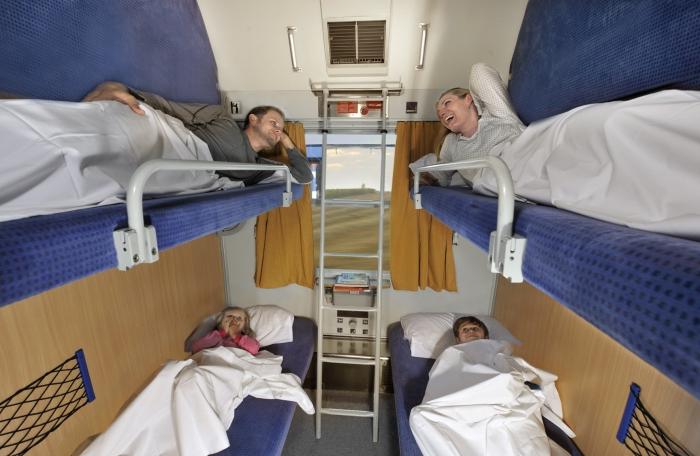 И вы с комфортом будете доставлены до места назначения! Счастливого пути!!!